מתווה והערכות לחזרה הביתה של 
תושבי הצפון
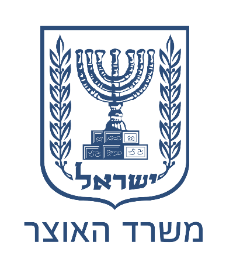 צעדים להחזרת תושבי הצפון לבתיהם
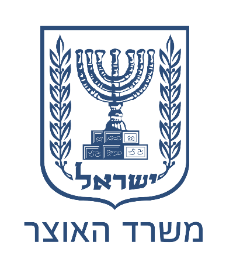 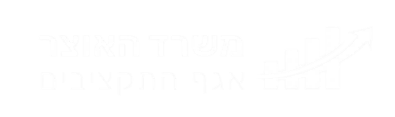 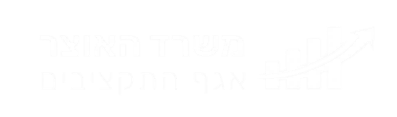 מענקים לפרט
הערכות להחזרת התושבים
הארכת הפינוי הבטחוני
מתן אפשרות לסיים שנת לימודים
הארכה עד סוף פברואר בהתאם לחוו"ד בטחוני
הערכות רשויות מקומיות ומערכת החינוך לחזרת התושבים
תמרוץ חזרה הביתה
יקודם בישיבת הממשלה הקרובה
מענק עזובה
בוצע
בוצע
מענק חזרה הביתה, בדומה למענקים שניתנו לתושבי הדרום
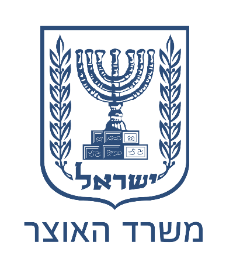 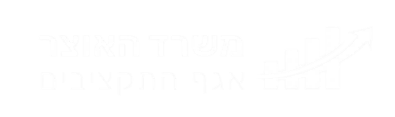 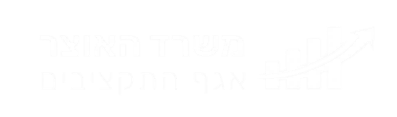 המענקים ישולמו ע"י ביטוח לאומי
המענק מותנה בבעלות על דירה באזור המפונה/חוזה שכירות בתוקף
זוג עם 4 ילדים יהיה זכאי למענק חד פעמי בסך 61,440 ש"ח
* הסכומים הינם בהינתן ומועד סיום המניעה הביטחונית הינו סוף פברואר
"מענק עזובה" - מענק נוסף בגין שהייה ממושכת מחוץ לבית
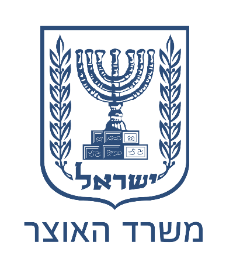 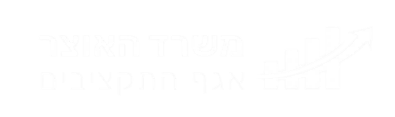 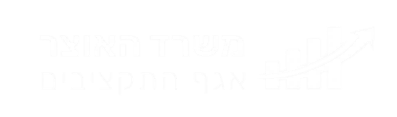 המענק מותנה בבעלות על דירה באזור המפונה/חוזה שכירות בתוקף
המענקים ישולמו ע"י ביטוח לאומי
גובה המענק:
מבוגר – 10,000 ש"ח
ילד – 5,000 ש"ח
זוג עם 4 ילדים יהיה זכאי למענק חד פעמי בסך 40,000 ש"ח
חלופה לתביעה על פגיעה בחפצים אישיים במסלול מבוסס שומה ברשות המסים, אפשרות לתביעה גם על-ידי בעלי הדירות
הצעדים שבוצעו לחזרת תושבי הצפון לבתיהם
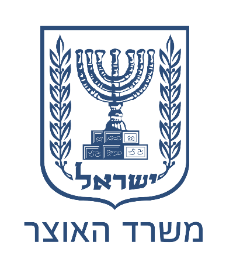 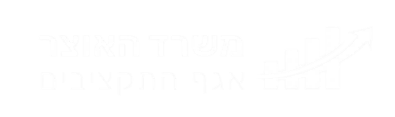 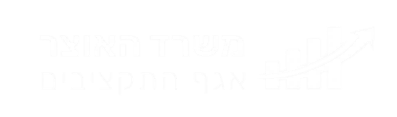 מענקים לפרט
הערכות לחזרת התושבים
הארכת הפינויים עד לסוף פברואר
1 מיליארד ש"ח
612 מלש"ח 
מענקי חזרה הביתה
200 מלש"ח שיפוץ  מבני ציבור ותשתיות ציבוריות
775 מלש"ח מימון המשך שהות במלונות
170 מלש"ח 
רשת בטחון לפתיחת בתי ספר והמכללות האקדמיות
560 מלש"ח מענק עזובה
100 מלש"ח 
סיוע לרשויות המקומיות בהערכות לקליטת תושבים
סה"כ סיוע בסך 3.4 מיליארד ש"ח
תודה